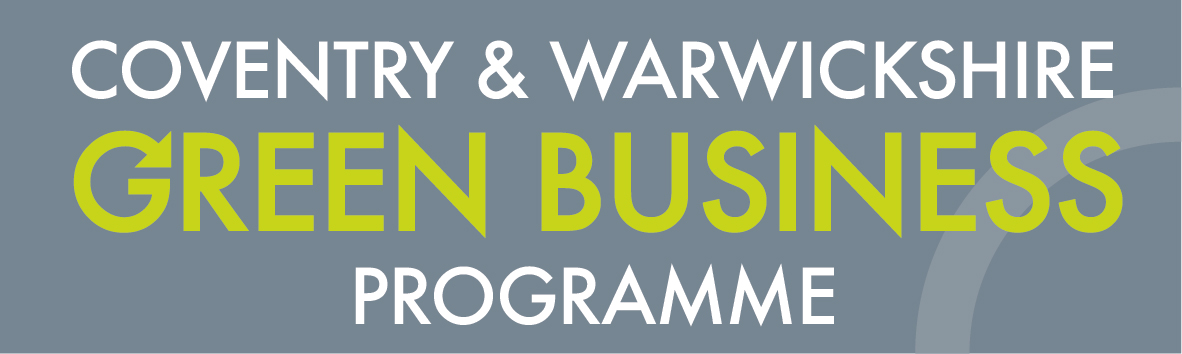 Green Business Programme
Bernie McCullagh
Business Energy Advisor:
Coventry City Council
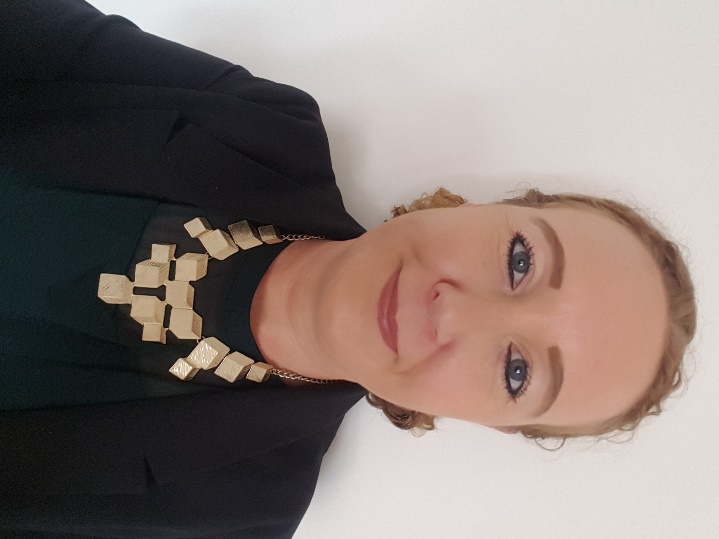 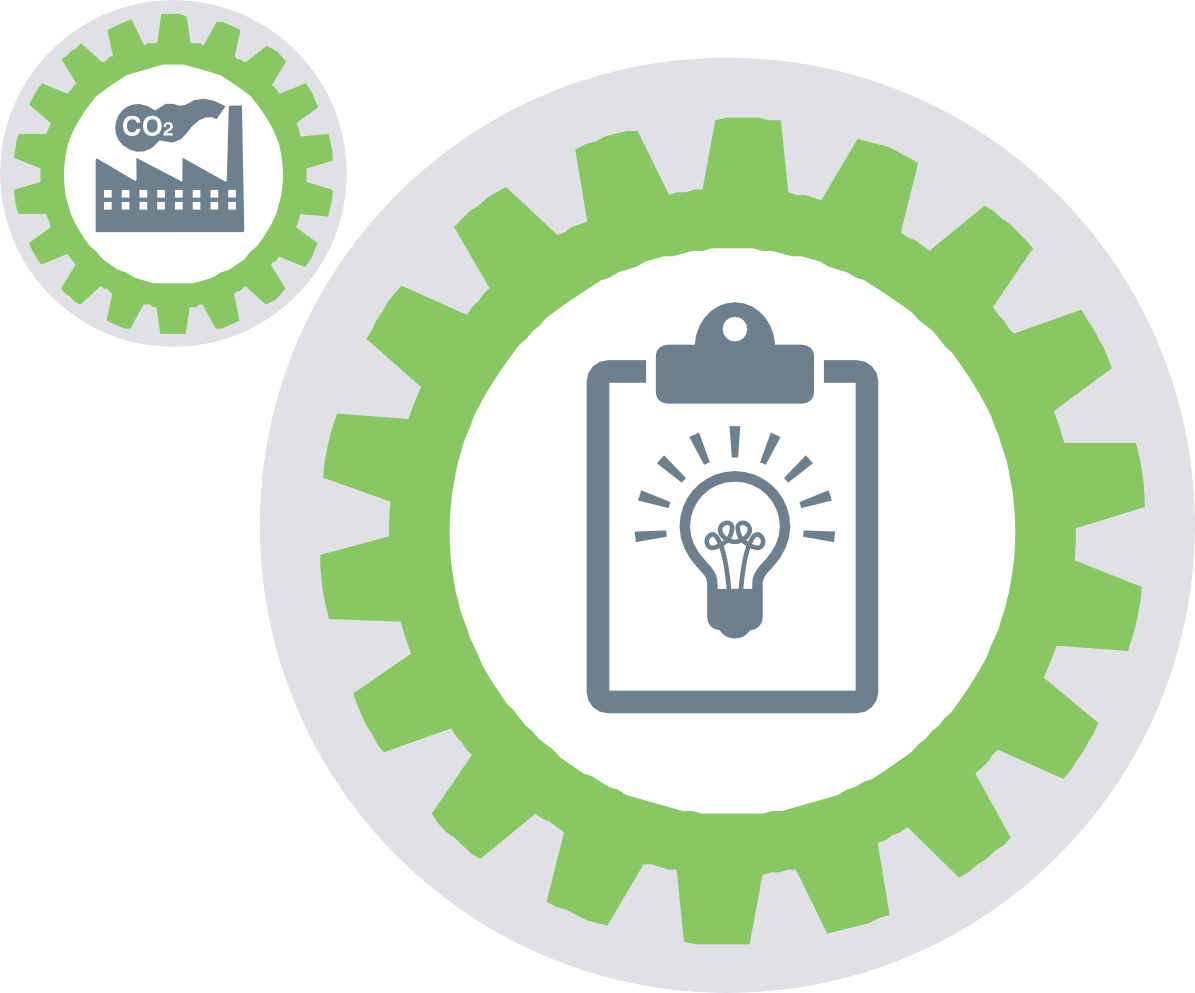 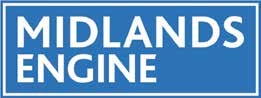 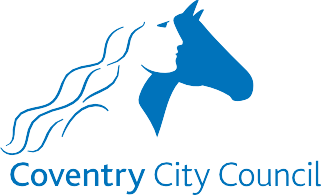 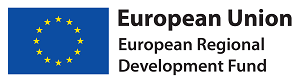 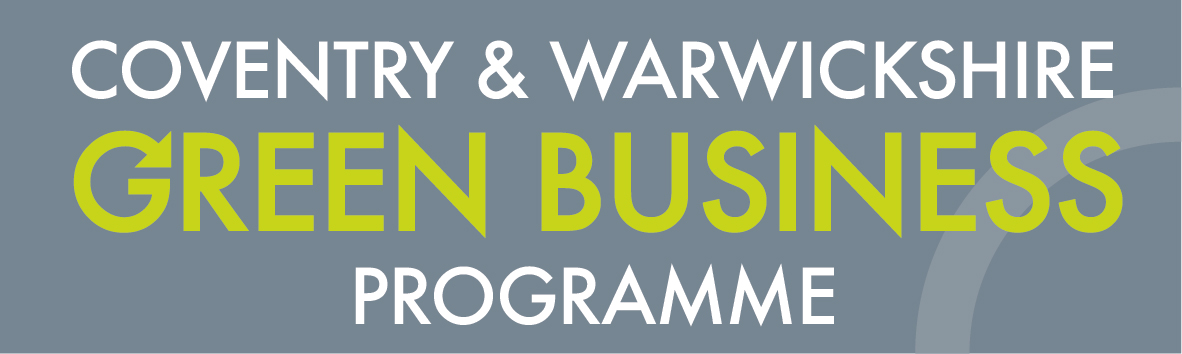 Agenda
The energy context
Achievements to date
Funding scheme & eligibility
Other environmental support
Q&A
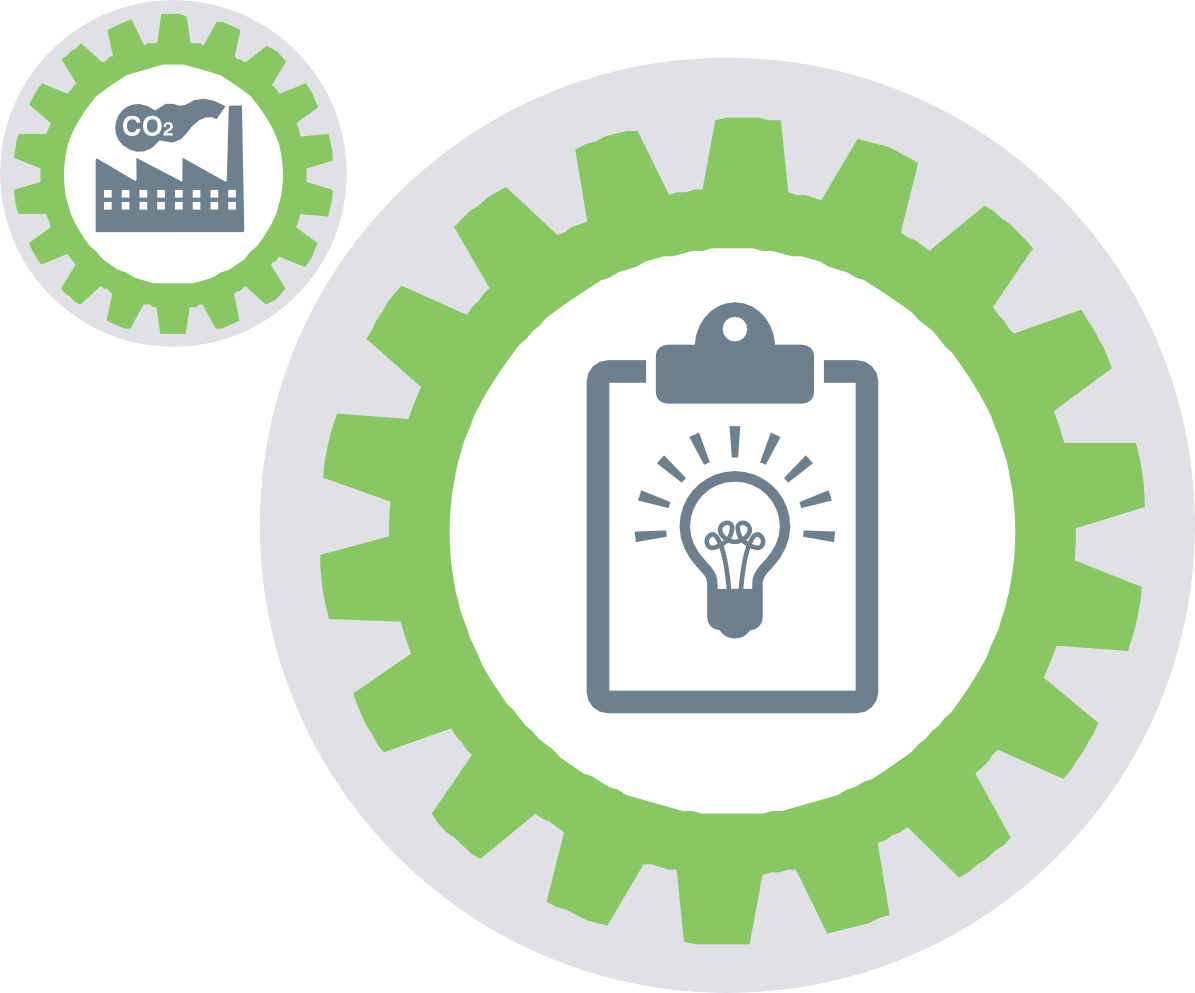 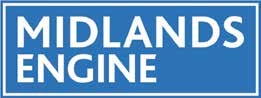 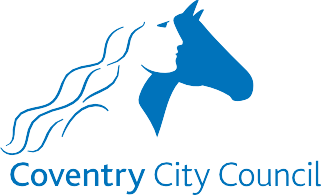 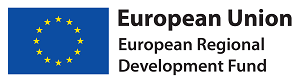 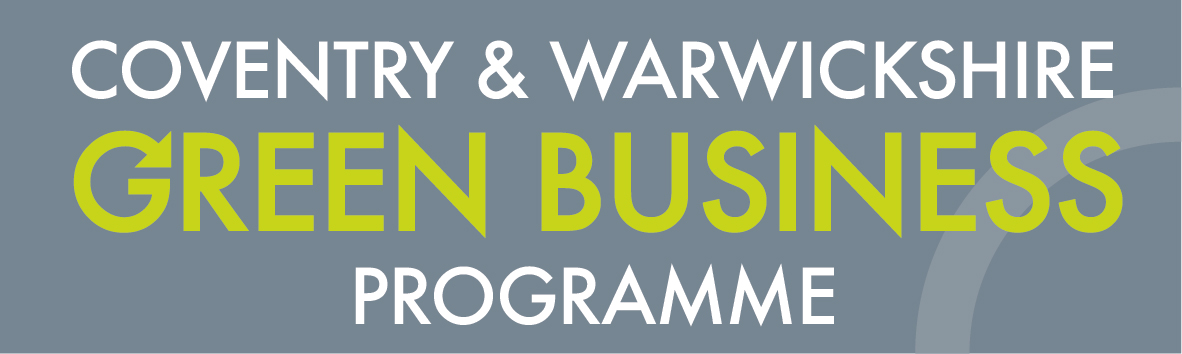 Energy crisis
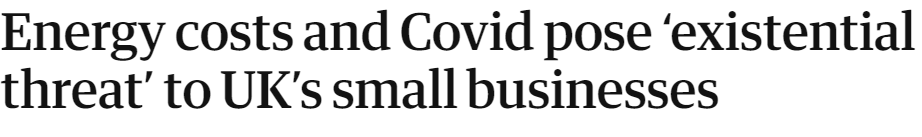 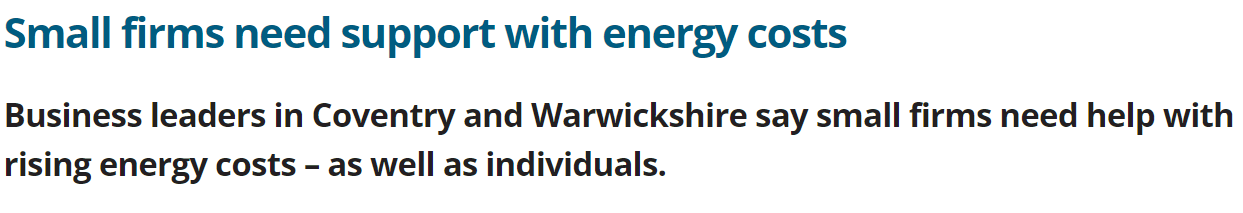 Concerns over rising energy costs and future-proofing business premises & jobs.

SME’s already economically damaged from Covid.

Govt campaigns from business groups to support SMEs (via business rates/energy price cap?)
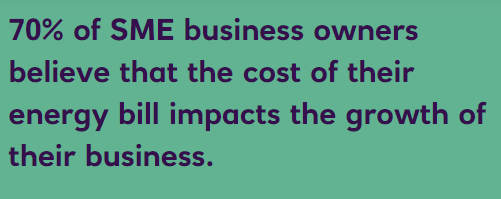 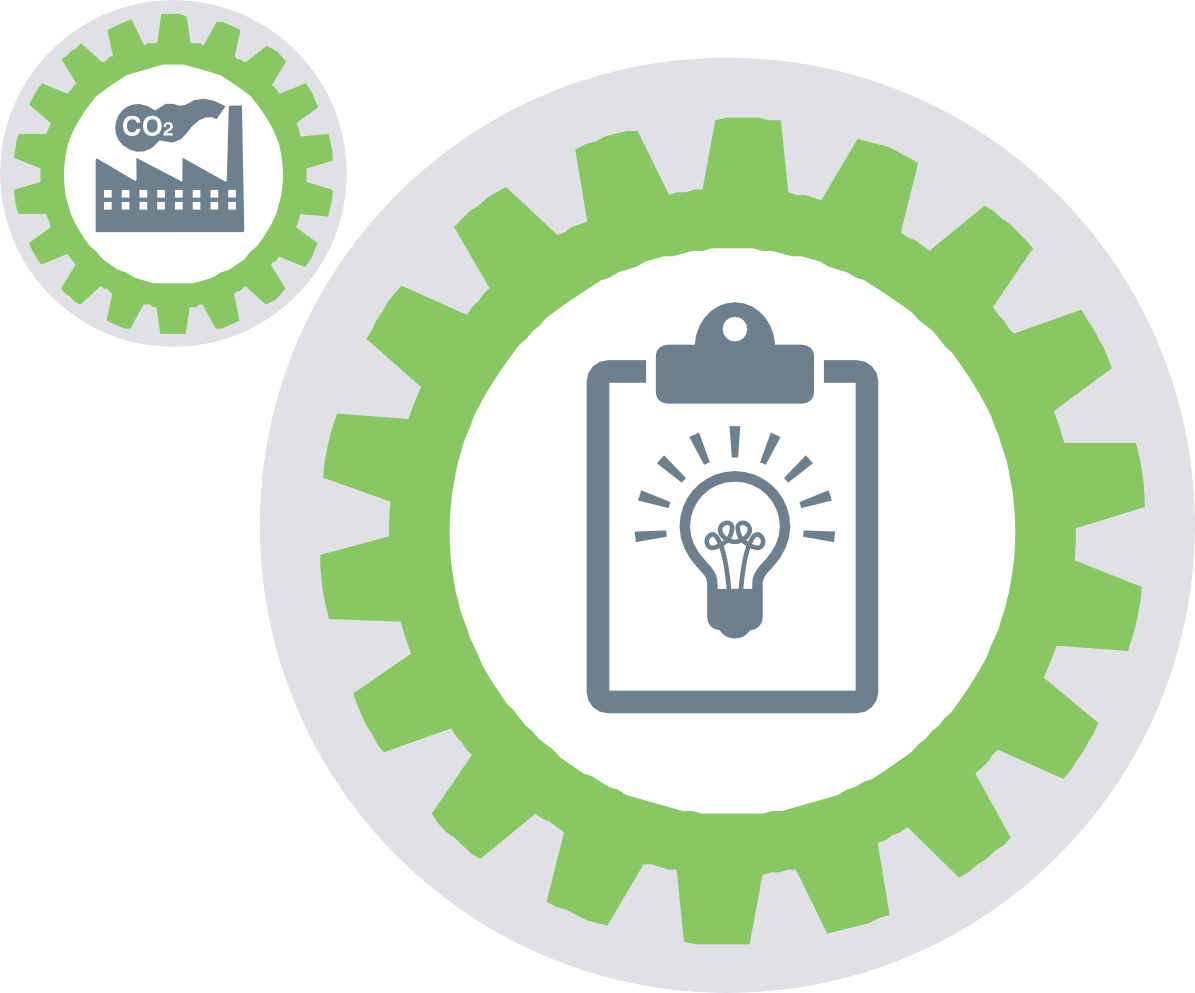 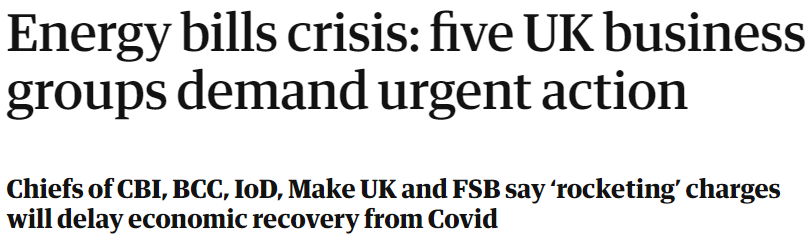 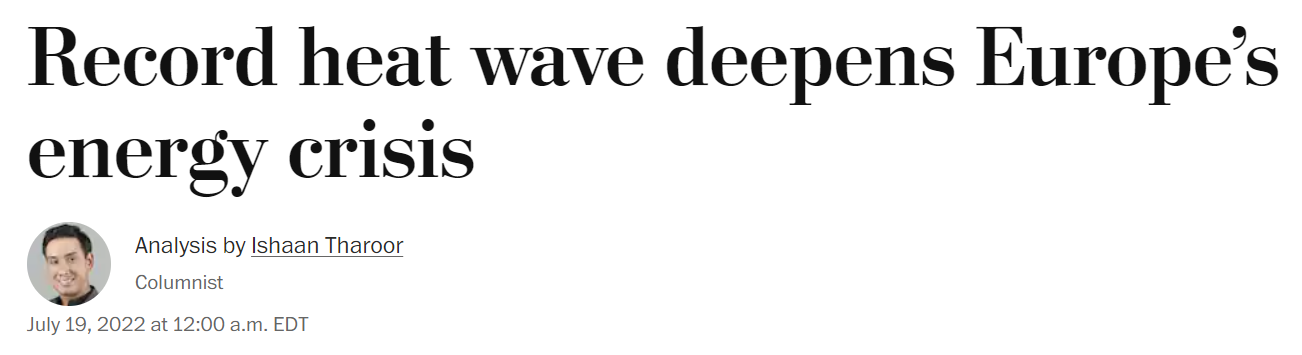 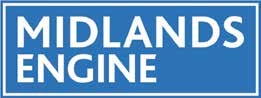 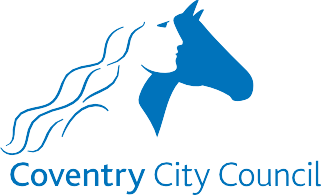 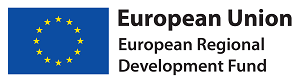 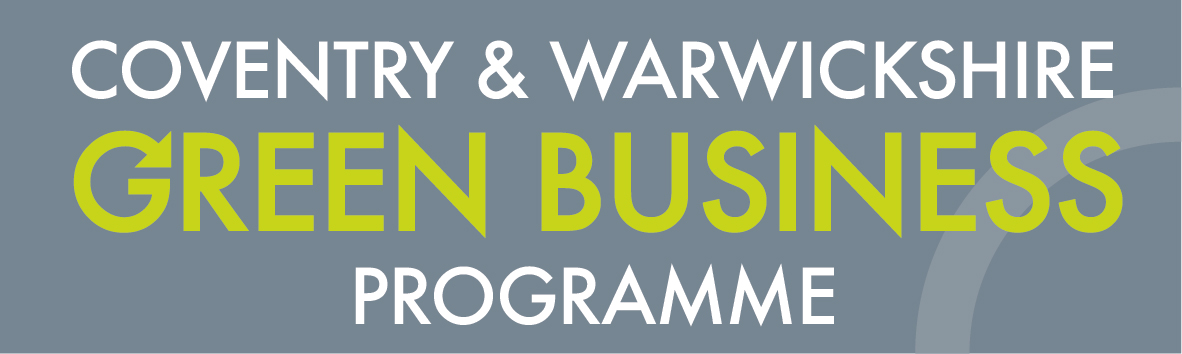 Green Business Programme
Green Business  Programme is part of
SMEs engaged in the programme experience a variety of benefits, namely:
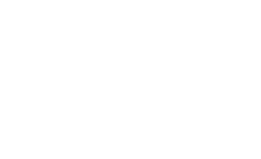 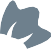 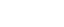 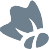 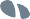 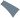 Started in
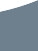 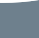 2016
Increased  competitiveness,  profitability,
and efficiency
Reduced  waste  disposal  costs
Improved  working  conditions
Reduced  energy bills and  maintenance  costs
Reduced  carbon  emissions
ERDF funded scheme
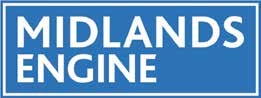 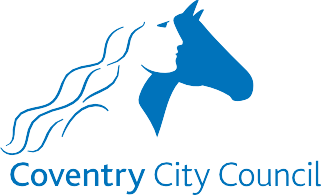 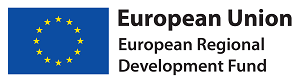 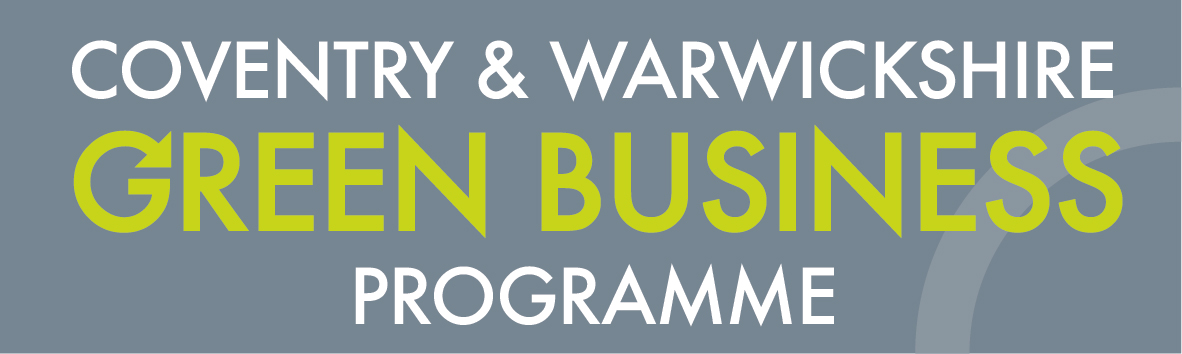 COVENTRY & WARWICKSHIRE
GREEN BUSINESS
What we offer
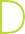 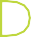 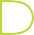 PROGRAMME
Lighting
LED, controls,  sensors
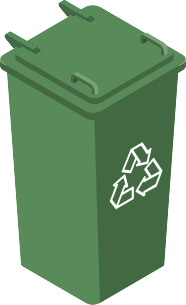 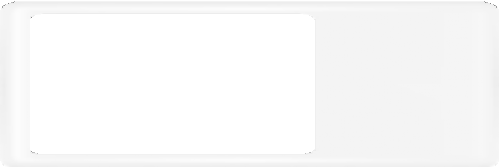 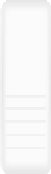 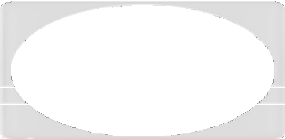 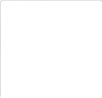 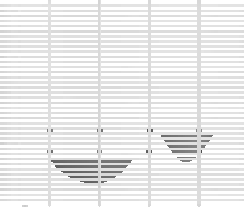 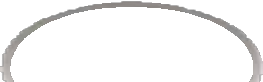 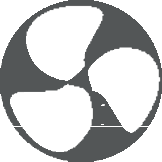 Recycling  and waste
compactors, balers
and crushers
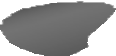 We may be able to offer eligible businesses  grants of between £1k and
£20k to fund up to 40% of  the cost of installing energy  efficiency measures.
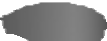 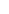 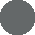 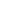 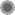 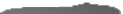 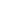 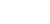 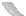 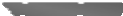 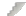 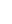 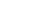 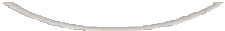 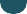 Ventilation
fans, distribution
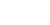 Insulation
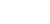 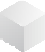 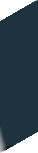 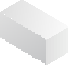 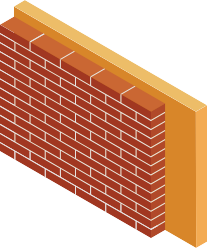 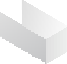 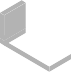 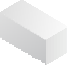 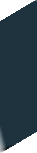 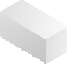 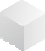 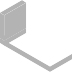 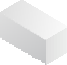 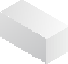 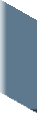 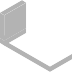 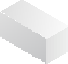 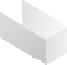 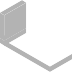 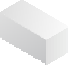 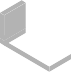 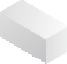 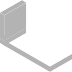 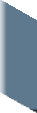 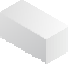 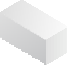 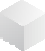 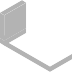 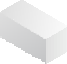 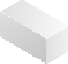 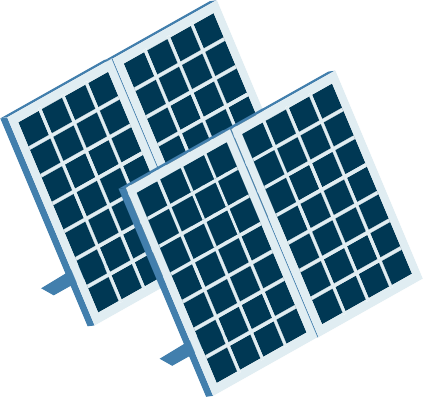 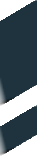 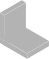 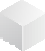 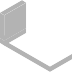 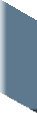 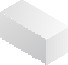 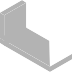 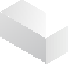 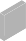 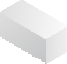 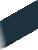 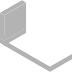 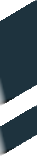 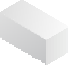 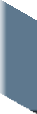 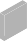 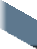 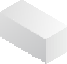 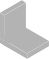 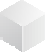 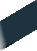 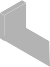 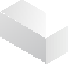 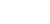 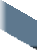 Heating
Replacement boilers/  burners, install heat  pumps
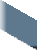 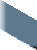 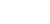 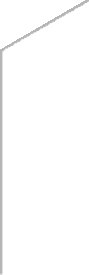 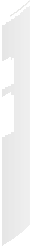 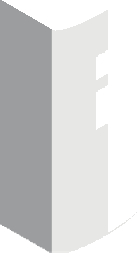 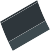 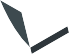 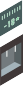 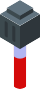 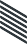 Free of charge energy audit, worth £840
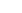 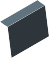 Renewable
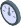 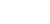 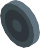 technologies
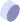 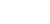 Less than 
1 year left!!
Refrigeration
Compressors
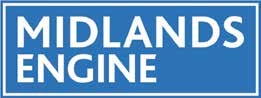 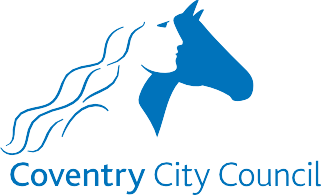 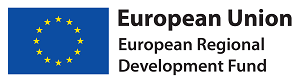 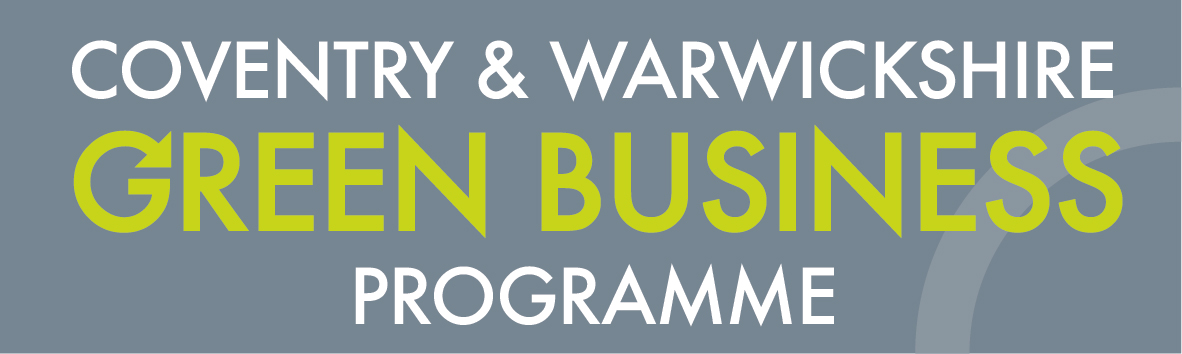 COVENTRY & WARWICKSHIRE
GREEN BUSINESS
Eligibility criteria
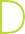 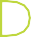 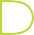 PROGRAMME
Are you eligible to access the Green Business Programme?  What you need:
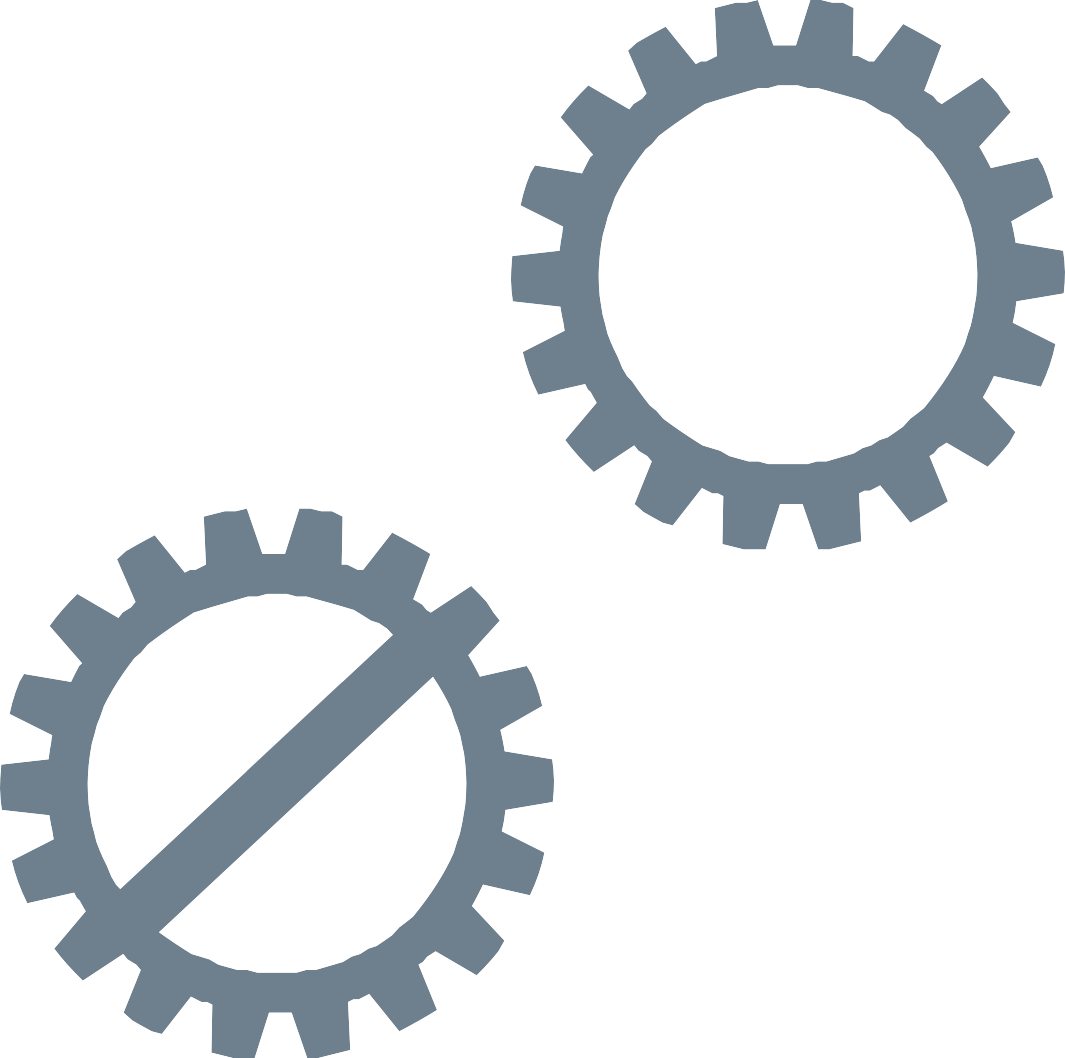 12
Trading  minimum 12  months
50%
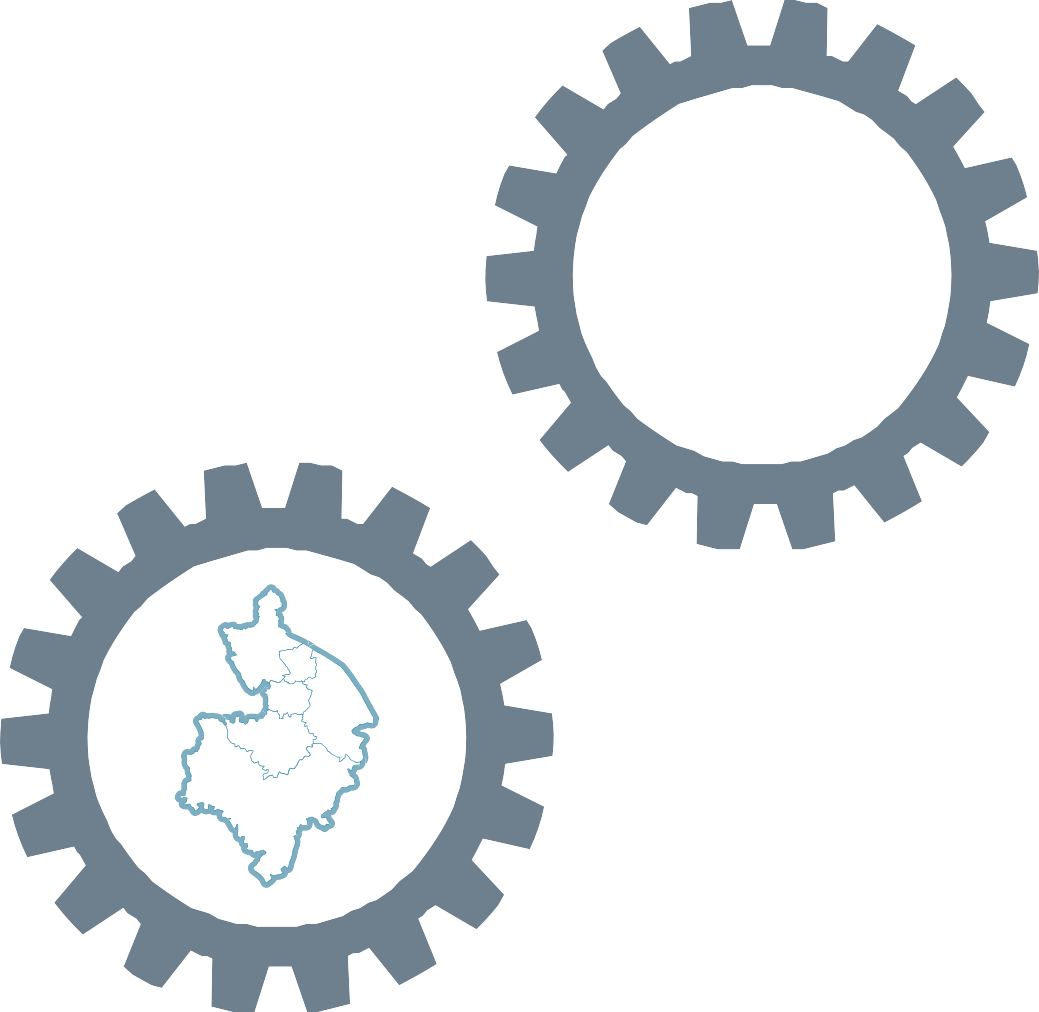 B2B
‹€50
Have an annual  turnover of less  than €50m
Have at least  50% of sales  through business  to business
(can be flexible)
Received no  more than  200,000 euros  of De Minimis  public aid over  a three year  period
Employ  fewer than  250 people
Operation not  under a franchise  business model
Located within  Coventry &  Warwickshire
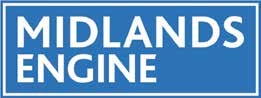 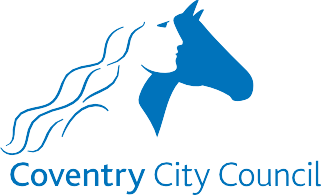 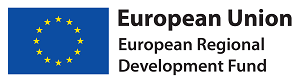 What happens during
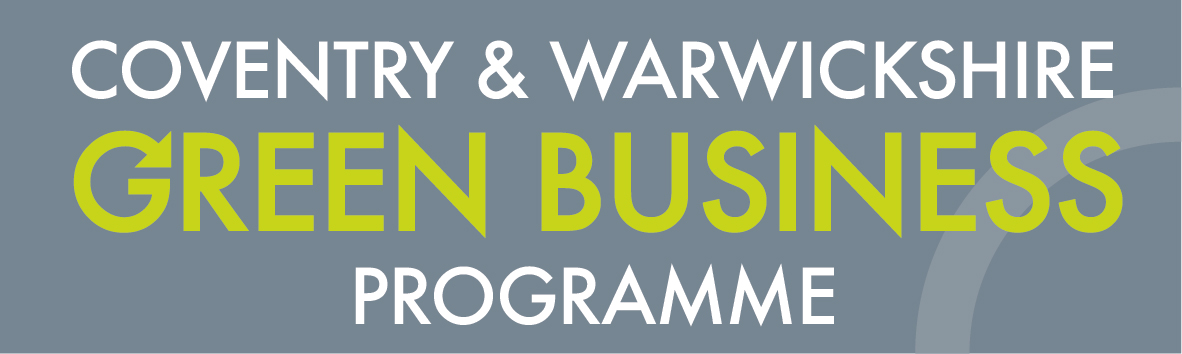 COVENTRY & WARWICKSHIRE
GREEN BUSINESS
an audit
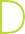 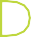 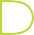 PROGRAMME
We attend:
a site visit is conducted at your business premises by one  of our Business Advisors
We discuss:
operating hours, number of staff, age of building etc
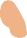 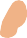 We review:
your energy bills for the last 12 months
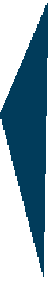 We identify:
areas or items where efficiency improvements can be  made: heating, lighting, insulation, machinery etc.
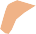 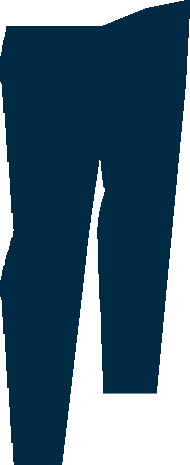 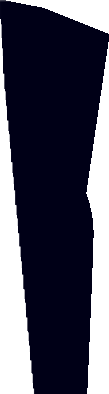 We explain:
how the programme works, how to claim, etc
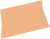 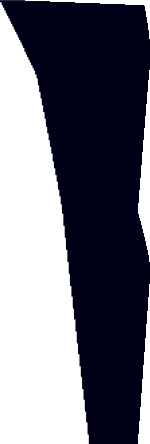 We deliver:
an energy audit report which includes analysis of current  energy use alongside energy efficiency recommendations;  the report and also identifies grant value and payback  periods for each recommendation.
We support  you:
your allocated Business Advisor will offer support and advice  throughout the whole process
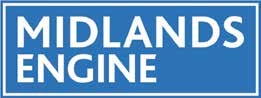 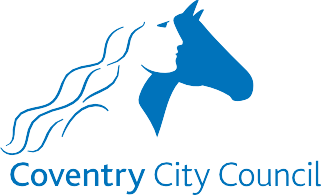 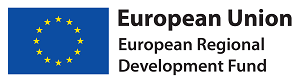 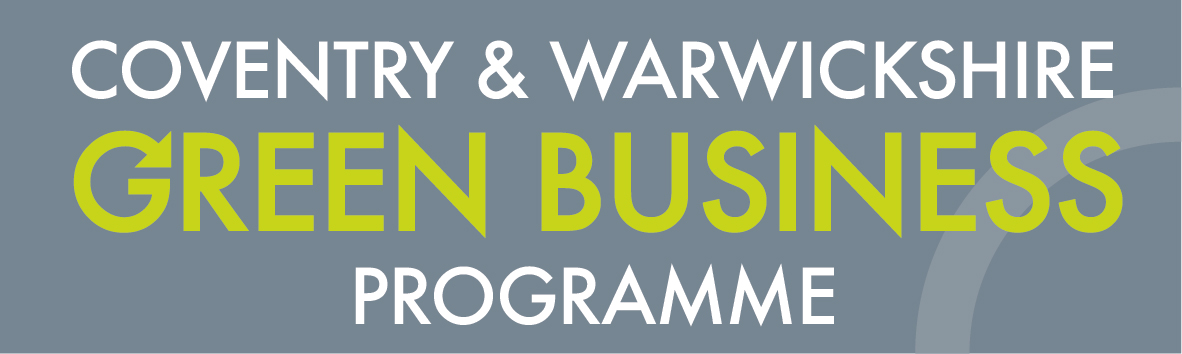 COVENTRY & WARWICKSHIRE
GREEN BUSINESS
Application process
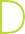 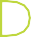 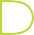 PROGRAMME
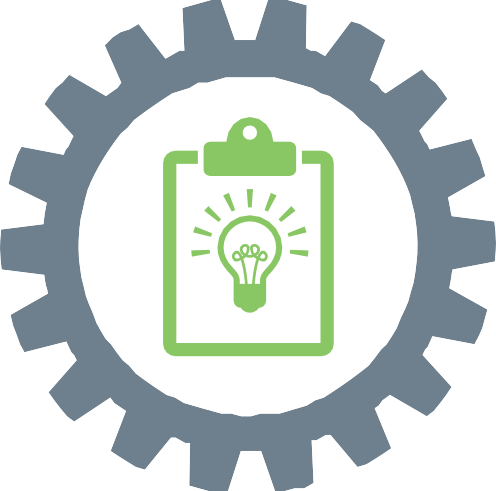 40%
5
1
3
4
2
6
7
Desire to  become more  sustainable
Arrange  Resource  efficiency and  Energy audit
Following  competition of
Check eligibility  criteria
Complete SME  registration  form
Review  recommendations,  complete and  submit
application
Receipt of offer  letter with
confirmation of	works, claim up to
grant and date to	40% of confirmed
Project costs
commence
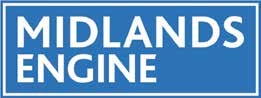 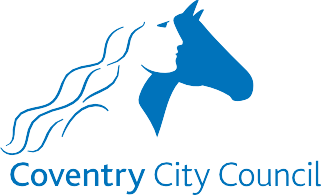 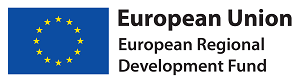 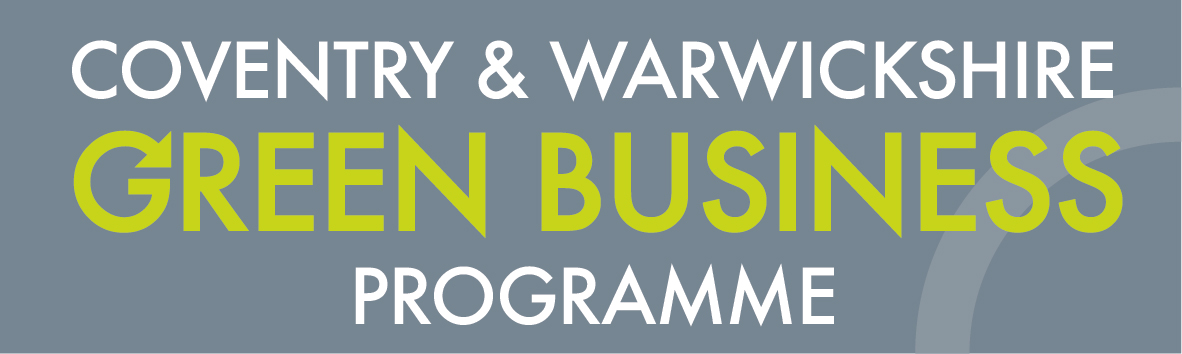 Achievements
Started in
To date: we’ve
offered support to
2016
288
Carbon saving:
We’ve paid over
£2,788,332
grant claims
13,595
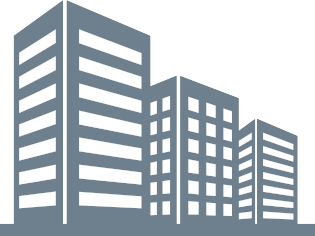 businesses
At least 60 jobs  directly created because  of energy-efficient  machinery part-funded  by the programme.
tonnes / per year
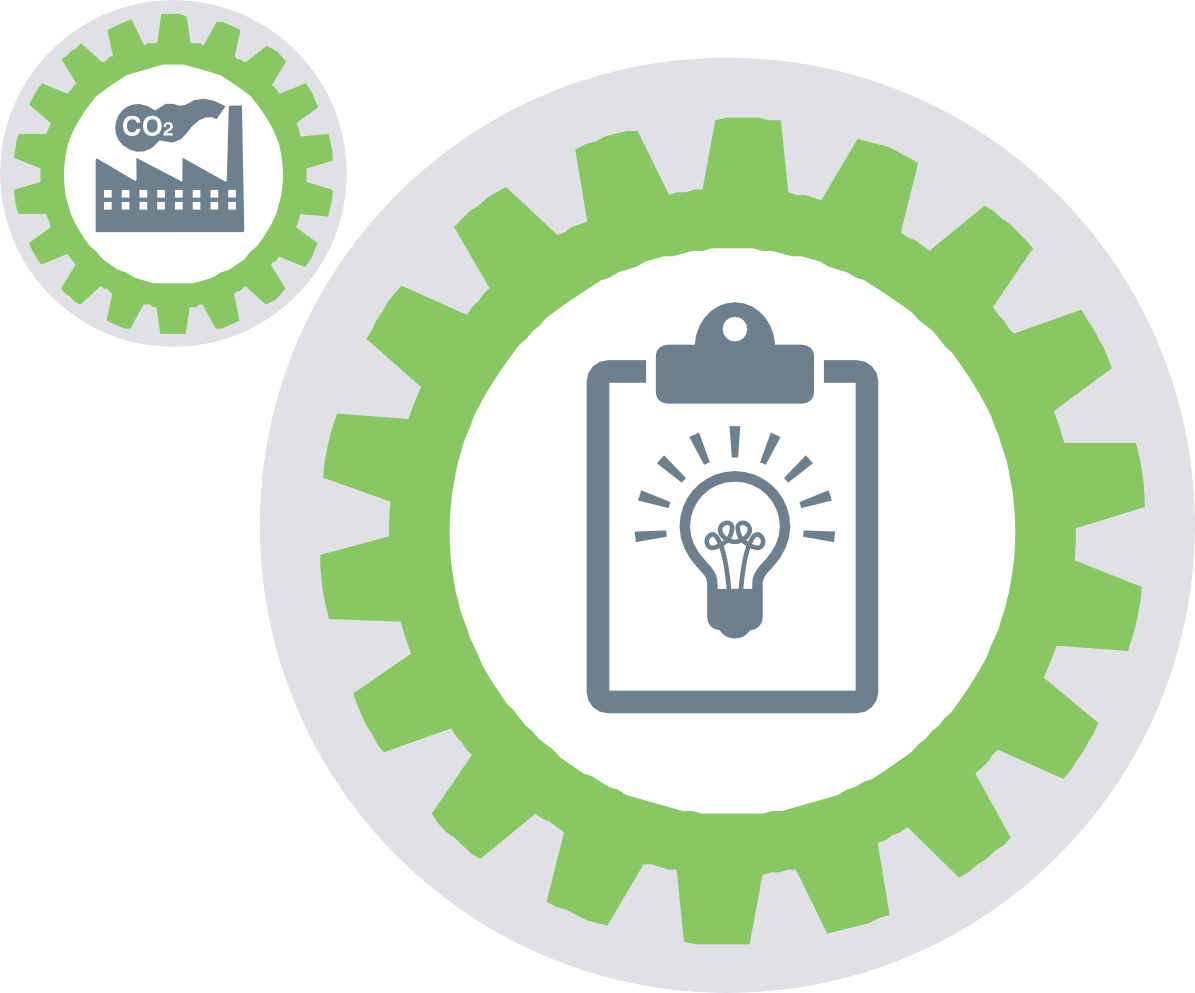 1,950
Since 2018,
30 events have  been hosted by  the programme
members in  the network
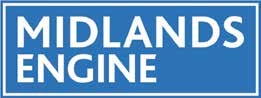 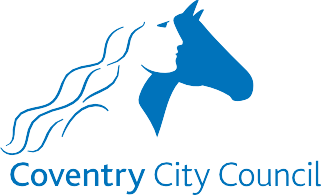 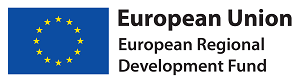 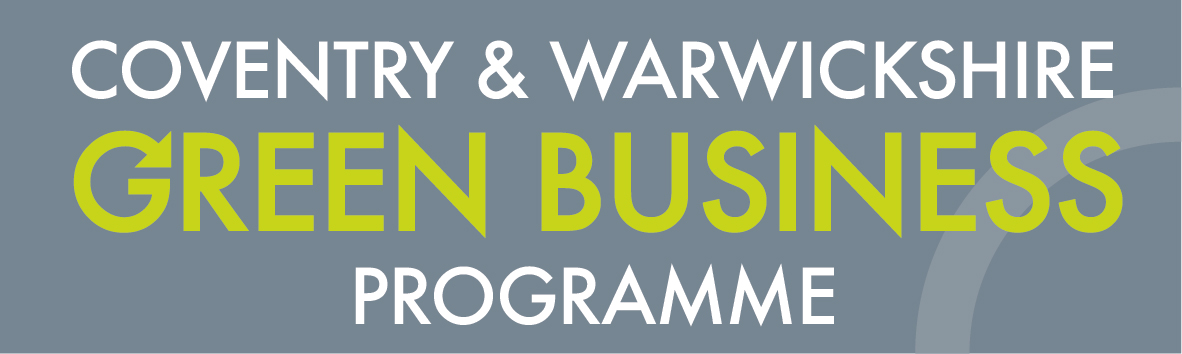 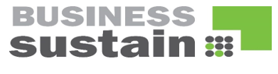 Tel: 02476 972 026
Email: businesssustain@coventry.gov.uk
www.coventry.gov.uk/businesssustain
We help our clients with:

Bespoke environmental management advice

Registers of environmental and health and safety legislation

Legal compliance audits

Support to maintain accreditations  such as; ISO14001, ISO45001 & ISO9001 certification
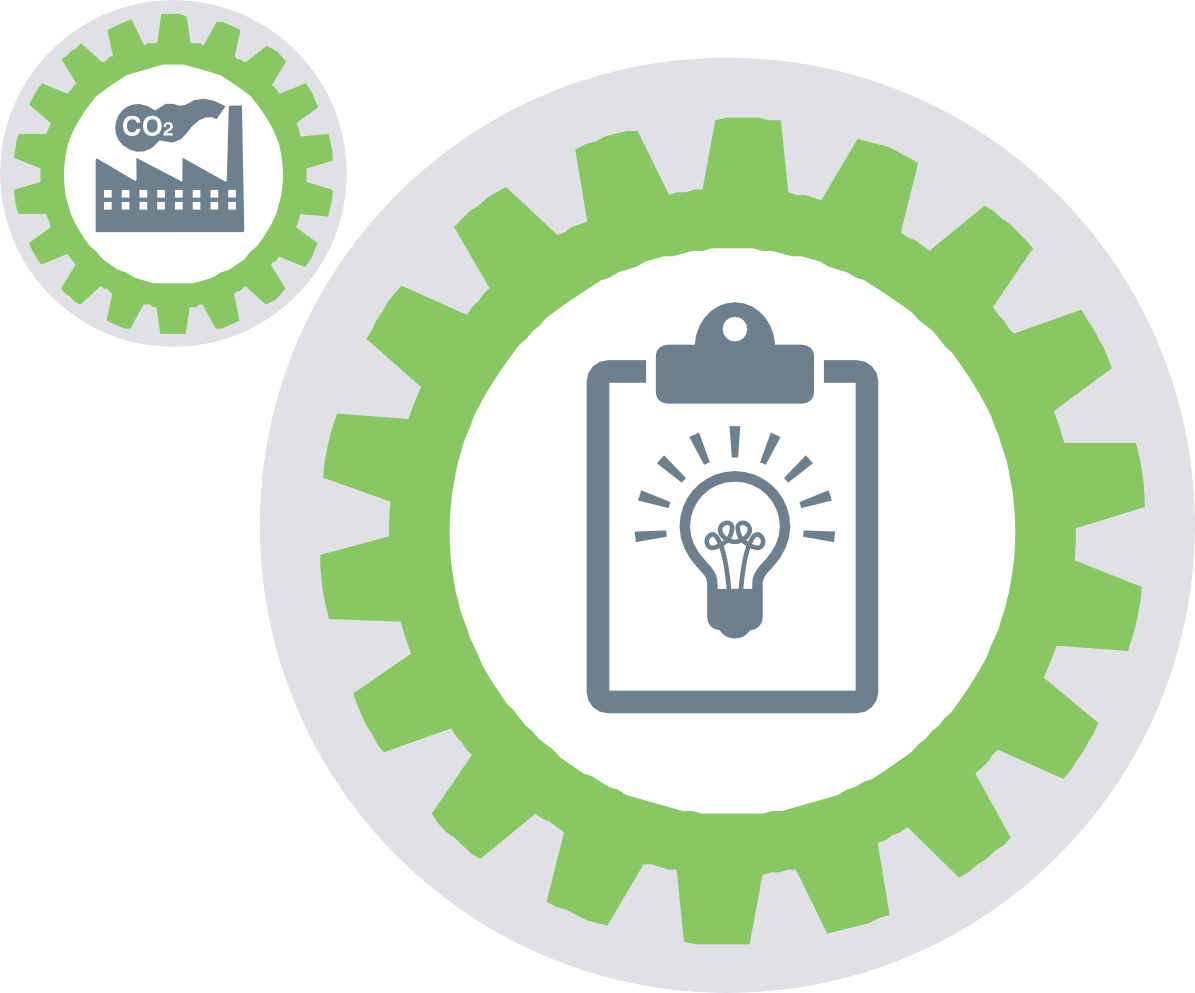 Since 2018,
30 events have  been hosted by  the programme
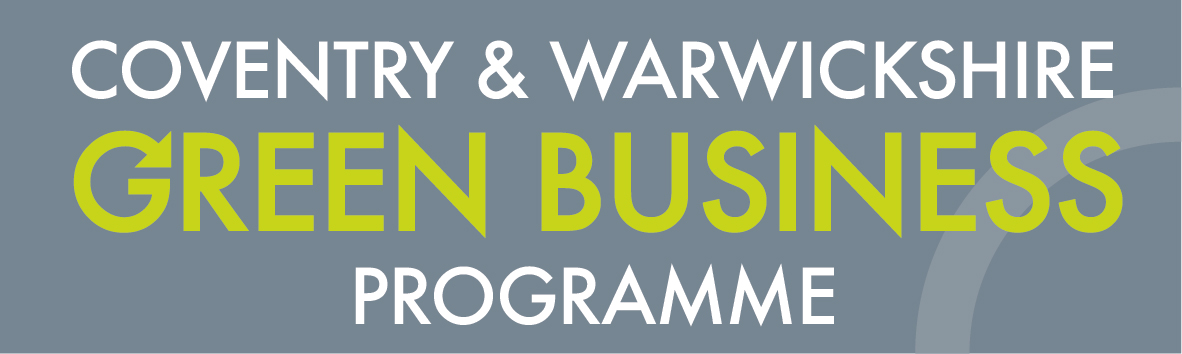 Contact details:

	Coventry & Warwickshire Green Business Programme:
greenbusiness@coventry.gov.uk
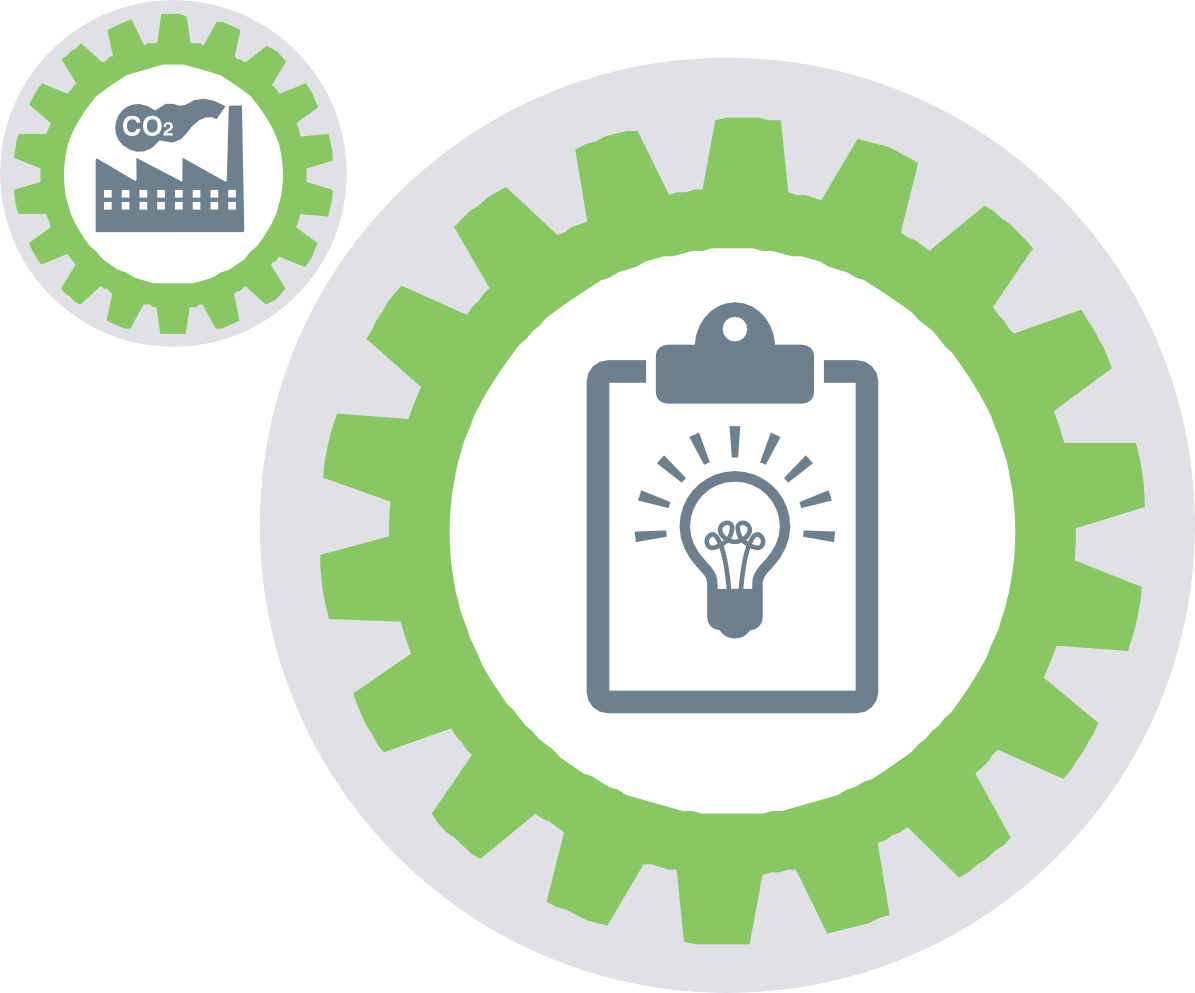 Since 2018,
30 events have  been hosted by  the programme
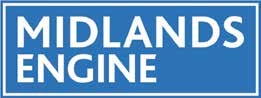 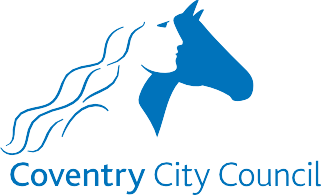 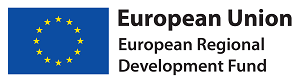 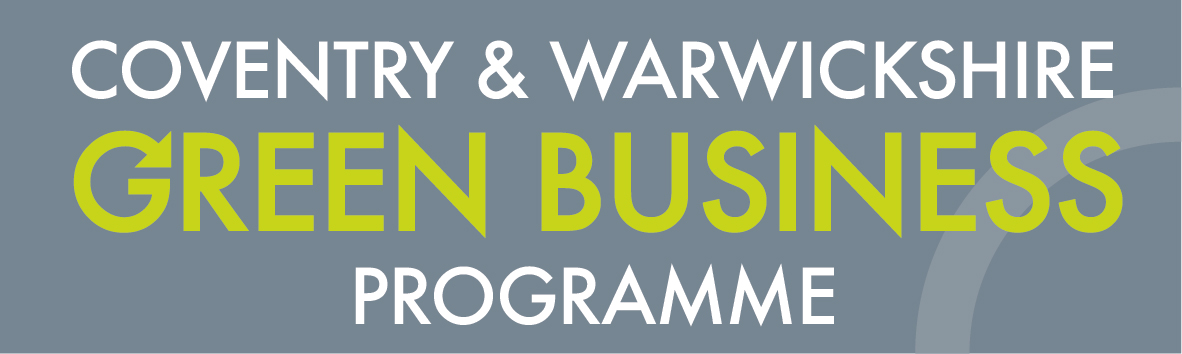 Any questions?
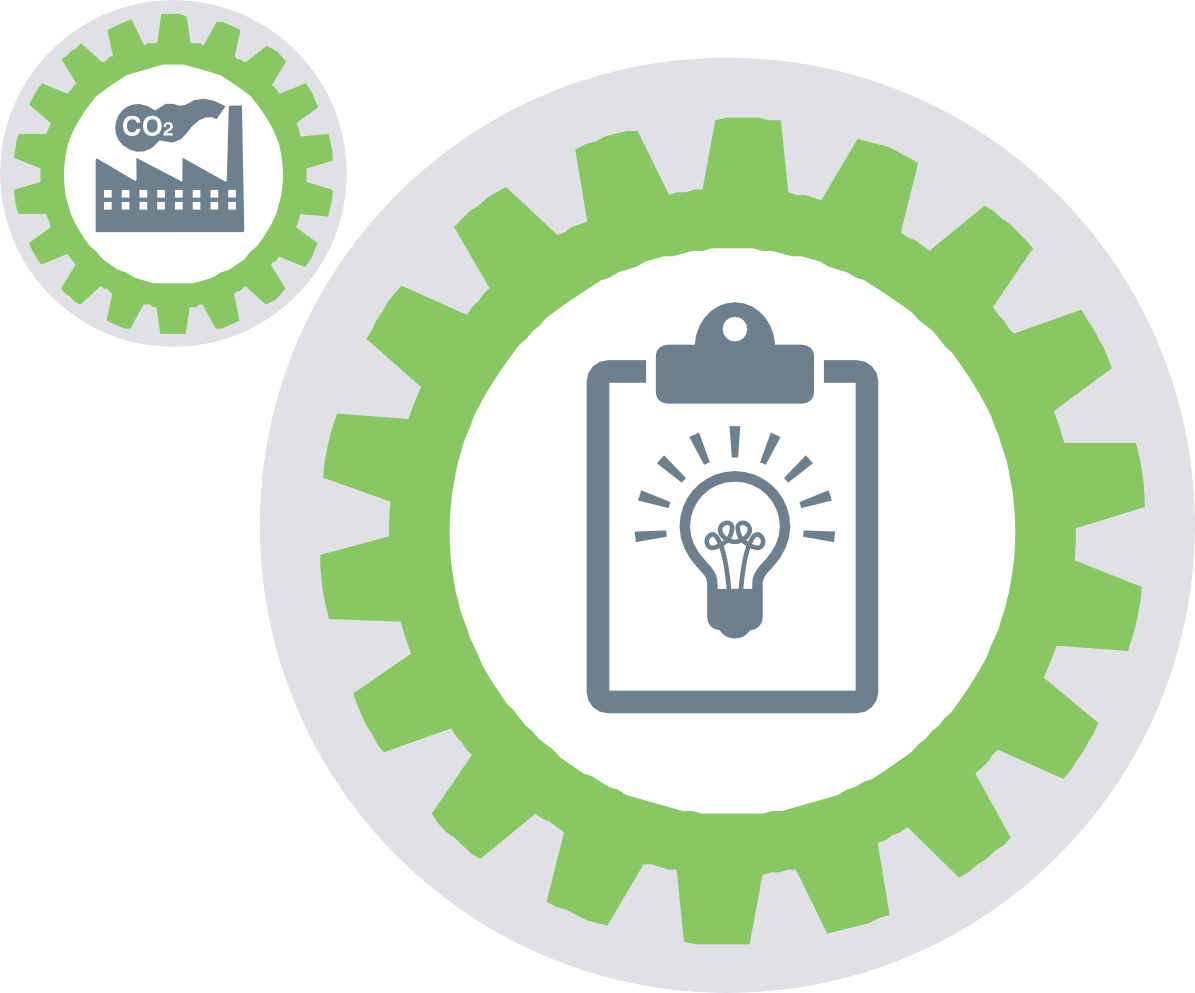 Since 2018,
30 events have  been hosted by  the programme
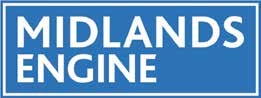 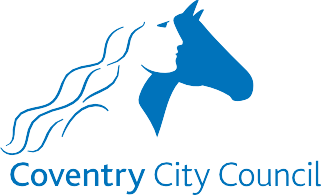 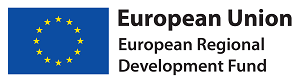